1 Thessalonians 4
October 25-26, 2014
Calvary Chapel of El Paso
Walk To Please God!
Genesis 17:1
And when Abram was ninety years old and nine, the LORD appeared to Abram, and said unto him, I am the Almighty God; walk before me, and be thou perfect.
Psalm 1:1
Blessed is the man that walketh not in the counsel of the ungodly, nor standeth in the way of sinners, nor sitteth in the seat of the scornful.
1 Thessalonians 4:1
Furthermore then we beseech you, brethren, and exhort you by the Lord Jesus, that as ye have received of us how ye ought to walk and to please God, so ye would abound more and more.
1 Thessalonians 4:2
For ye know what commandments we gave you by the Lord Jesus.
Walk in Holiness—vv.1-8
1 Thessalonians 3:12
And the Lord make you to increase and abound in love one toward another, and toward all men, even as we do toward you:
1 Thessalonians 3:13
To the end he may stablish your hearts unblameable in holiness before God, even our Father, at the coming of our Lord Jesus Christ with all his saints.
1 Corinthians 9:24
Know ye not that they which run in a race run all, but one receiveth the prize? So run, that ye may obtain.
1 Corinthians 9:25
And every man that striveth for the mastery is temperate in all things. Now they do it to obtain a corruptible crown; but we an incorruptible.
1 Corinthians 9:26
I therefore so run, not as uncertainly; so fight I, not as one that beateth the air:
1 Corinthians 9:27
But I keep under my body, and bring it into subjection: lest that by any means, when I have preached to others, I myself should be a castaway.
1 Thessalonians 4:3
For this is the will of God, even your sanctification, that ye should abstain from fornication:
1 Thessalonians 4:4
That every one of you should know how to possess his vessel in sanctification and honour;
1 Thessalonians 4:5
Not in the lust of concupiscence (longing for what is forbidden), even as the Gentiles which know not God:
1 Thessalonians 4:6
That no man go beyond and defraud his brother in any matter: because that the Lord is the avenger of all such, as we also have forewarned you and testified.
1 Corinthians 6:9
Know ye not that the unrighteous shall not inherit the kingdom of God? Be not deceived: neither fornicators, nor idolaters, nor adulterers, nor effeminate, nor abusers of themselves with mankind,
1 Corinthians 6:10
Nor thieves, nor covetous, nor drunkards, nor revilers, nor extortioners, shall inherit the kingdom of God.
1 Corinthians 6:11
And such were some of you: but ye are washed, but ye are sanctified, but ye are justified in the name of the Lord Jesus, and by the Spirit of our God.
1 Corinthians 6:12
All things are lawful unto me, but all things are not expedient: all things are lawful for me, but I will not be brought under the power of any.
1 Thessalonians 4:7
For God hath not called us unto uncleanness, but unto holiness.
1 Thessalonians 4:8
He therefore that despiseth, despiseth not man, but God, who hath also given unto us his holy Spirit.
1 Peter 1:13
Wherefore gird up the loins of your mind, be sober, and hope to the end for the grace that is to be brought unto you at the revelation of Jesus Christ;
1 Peter 1:14
As obedient children, not fashioning yourselves according to the former lusts in your ignorance:
1 Peter 1:15
But as he which hath called you is holy, so be ye holy in all manner of conversation;
1 Peter 1:16
Because it is written, Be ye holy; for I am holy.
Walk in Love—vv.9-10
1 Thessalonians 4:9
But as touching brotherly love ye need not that I write unto you: for ye yourselves are taught of God to love one another.
1 Thessalonians 4:10
And indeed ye do it toward all the brethren which are in all Macedonia: but we beseech you, brethren, that ye increase more and more;
Romans 5:5
And hope maketh not ashamed; because the love of God is shed abroad in our hearts by the Holy Ghost which is given unto us.
1 John 2:9
He that saith he is in the light, and hateth his brother, is in darkness even until now.
1 John 2:10
He that loveth his brother abideth in the light, and there is none occasion of stumbling in him.
1 John 2:11
But he that hateth his brother is in darkness, and walketh in darkness, and knoweth not whither he goeth, because that darkness hath blinded his eyes.
John 13:34
A new commandment I give unto you, That ye love one another; as I have loved you, that ye also love one another.
John 13:35
By this shall all men know that ye are my disciples, if ye have love one to another.
Walk in Honesty—vv.11-12
1 Thessalonians 4:11
And that ye study to be quiet, and to do your own business, and to work with your own hands, as we commanded you;
1 Thessalonians 4:12
That ye may walk honestly toward them that are without, and that ye may have lack of nothing.
2 Thessalonians 3:10
For even when we were with you, this we commanded you, that if any would not work, neither should he eat.
2 Thessalonians 3:11
For we hear that there are some which walk among you disorderly, working not at all, but are busybodies.
2 Thessalonians 3:12
Now them that are such we command and exhort by our Lord Jesus Christ, that with quietness they work, and eat their own bread.
1 Timothy 5:8
But if any provide not for his own, and specially for those of his own house, he hath denied the faith, and is worse than an infidel.
Walk in Hope—vv.13-18
1 Thessalonians 4:13
But I would not have you to be ignorant, brethren, concerning them which are asleep, that ye sorrow not, even as others which have no hope.
1 Thessalonians 4:14
For if we believe that Jesus died and rose again, even so them also which sleep in Jesus will God bring with him.
1 Thessalonians 4:15
For this we say unto you by the word of the Lord, that we which are alive and remain unto the coming of the Lord shall not prevent them which are asleep.
1 Thessalonians 4:16
For the Lord himself shall descend from heaven with a shout, with the voice of the archangel, and with the trump of God: and the dead in Christ shall rise first:
1 Thessalonians 4:17
Then we which are alive and remain shall be caught up together with them in the clouds, to meet the Lord in the air: and so shall we ever be with the Lord.
1 Thessalonians 4:18
Wherefore comfort one another with these words.
2 Corinthians 5:8
We are confident, I say, and willing rather to be absent from the body, and to be present with the Lord.
Philippians 1:23
For I am in a strait betwixt two, having a desire to depart, and to be with Christ; which is far better:
1 Thessalonians 5:10
Who died for us, that, whether we wake or sleep, we should live together with him.
Titus 2:11
For the grace of God that bringeth salvation hath appeared to all men,
Titus 2:12
Teaching us that, denying ungodliness and worldly lusts, we should live soberly, righteously, and godly, in this present world;
Titus 2:13
Looking for that blessed hope, and the glorious appearing of the great God and our Saviour Jesus Christ;
Titus 2:14
Who gave himself for us, that he might redeem us from all iniquity, and purify unto himself a peculiar people, zealous of good works.
John 14:1
Let not your heart be troubled: ye believe in God, believe also in me.
John 14:2
In my Father's house are many mansions: if it were not so, I would have told you. I go to prepare a place for you.
John 14:3
And if I go and prepare a place for you, I will come again, and receive you unto myself; that where I am, there ye may be also.
John 14:4
And whither I go ye know, and the way ye know.
John 14:5
Thomas saith unto him, Lord, we know not whither thou goest; and how can we know the way?
John 14:6
Jesus saith unto him, I am the way, the truth, and the life: no man cometh unto the Father, but by me.
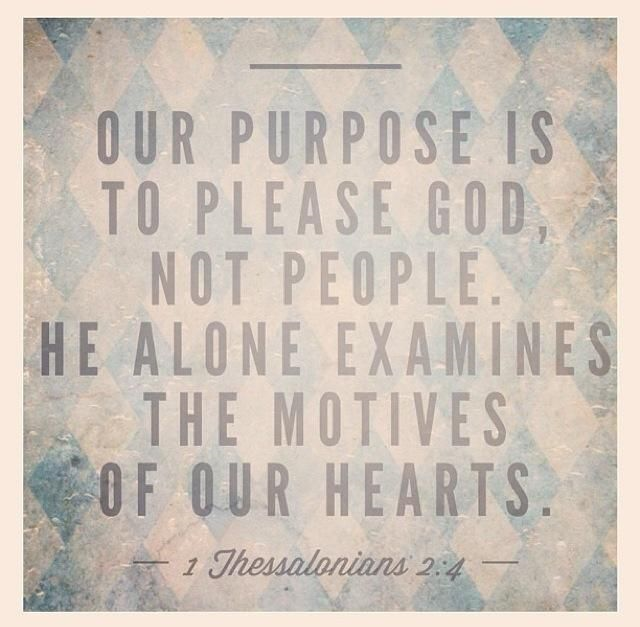